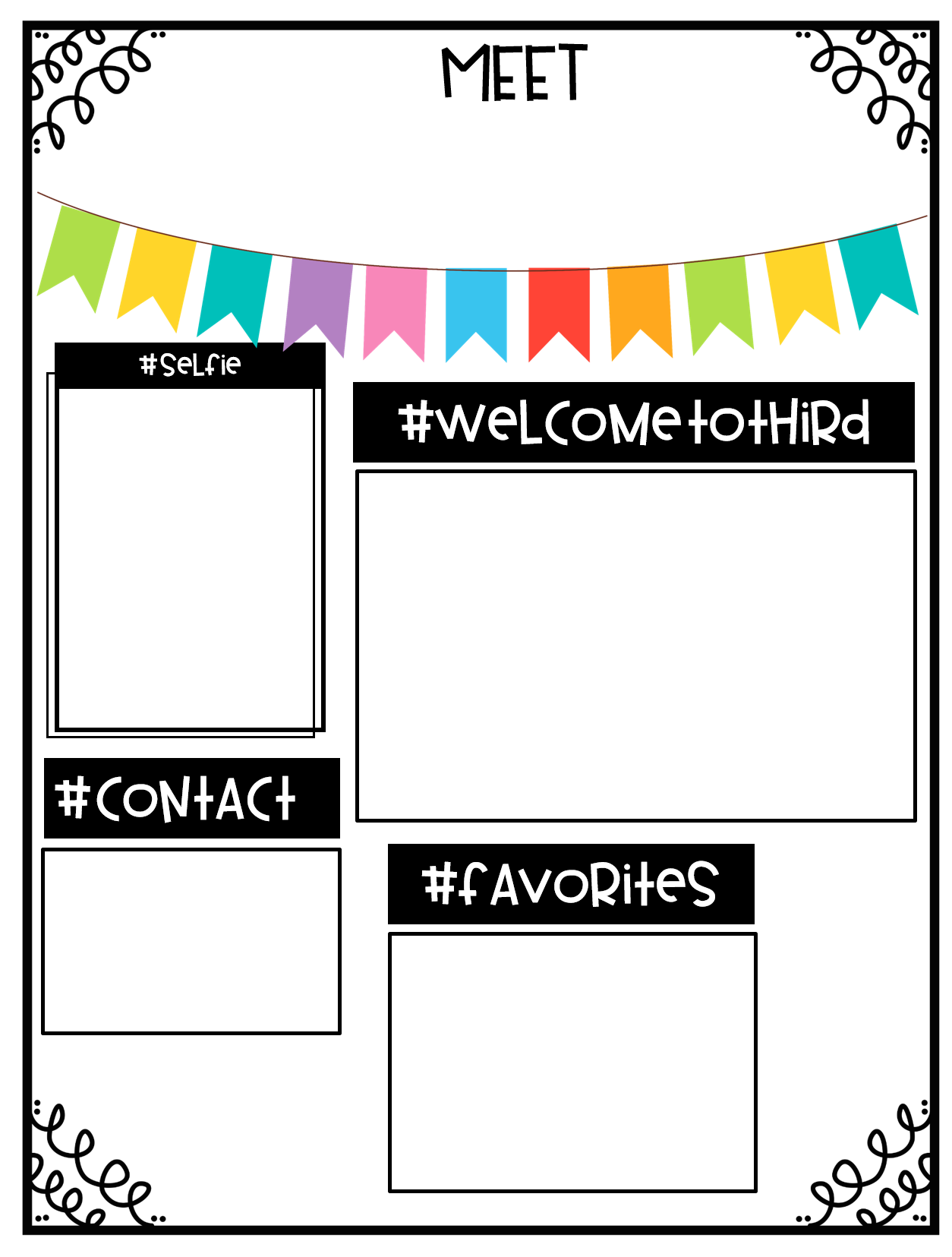 Mrs. Cunningham
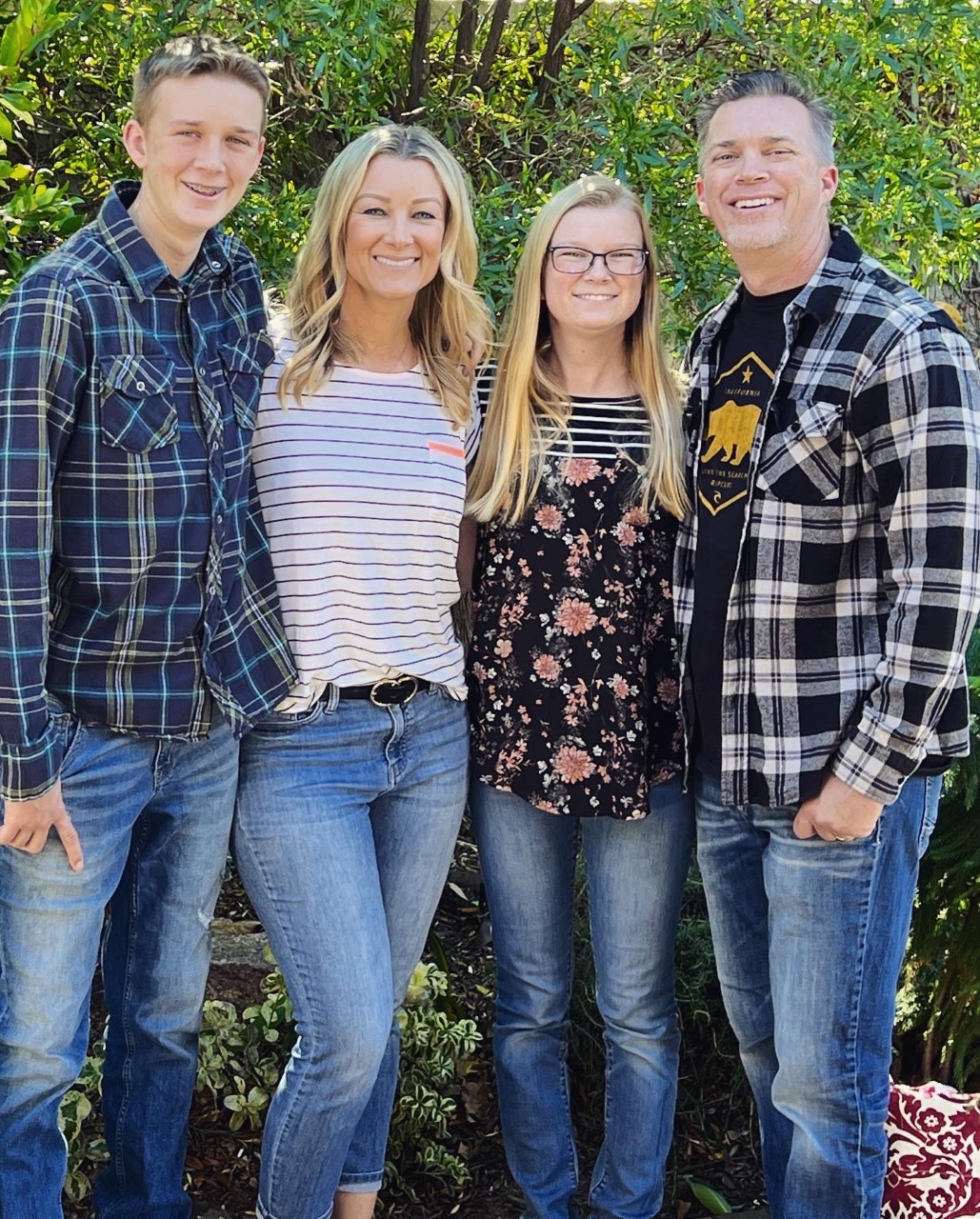 Insert photo 
here
Hello!  I’m Jennifer Cunningham and I am so excited to be your 3rd Grade teacher!  It’s going to be a year full of fun, learning, and tremendous growth.  3rd Grade is the best!  This is my 24th year teaching in Chino.  I have my Bachelor’s degree and Multiple Subject Credential from Cal State San Bernardino. 

I grew up in Chino and now live in Eastvale with my husband and two children, Kayla (19) & Cole (16).  Kayla is studying aerospace engineering at UC Davis and Cole is starting his junior year in high school.
Jennifer_Cunningham@chino.k12.ca.us

Remind code:
@mrsc234
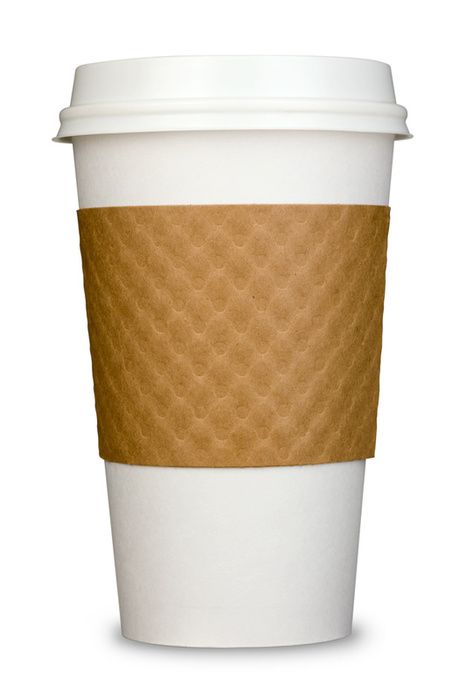 teaching!  	           coffee
family 	                iced tea
friends		    pink & teal
my dog 		        caramel
camping	              Chick fil A
the beach              Amazon
country music            Target